الجمهورية الجزائرية الديمقراطية الشعبيةوزارة التعليم العالي والبحث العلميجامعة محمد خيضر بسكرة
قسم علوم التسيير
تخصص تسيير الموارد البشرية
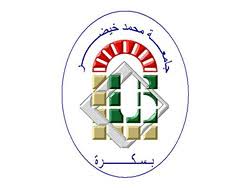 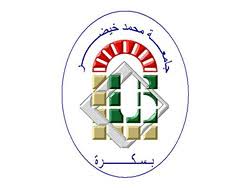 تقييم عملية التكوين
من إعداد:
بن غربال دنيا 
بولقرون عائشة
بكاري اماني
تحت إشراف الأستاذ:
مليكة علالي
السنة الدراسية : 2020/2019
خطة البحث
المقدمة:
المبحث الأول: ماهية تقييم عملية التكوين                                                             
المطلب الأول: مفهوم تقييم عملية التكوين .
المطلب الثاني . مسؤولية تقييم عملية التكوين
المطلب الثالث : اهمية  تقييم عملية التكوين . 
المطلب الرابع: اهداف تقييم عملية التكوين .
المبحث الثاني: اساسيات حول تقييم عملية التكوين                                                                   
المطلب الأول: مراحل تقييم عملية التكوين .
المطلب الثاني: معايير تقييم عملية التكوين .
المطلب الثالث: طرق تقييم عملية التكوين .
المطلب الرابع: صعوبات تقييم عملية التكوين .
المطلب الخامس: عواقب عدم التقييم .
خاتمة.
المقدمة
ان فعالية برامج التكوين لا تتحقق فقط بحسن التخطيط والتصميم لها، وانما تعتمد ايضا على دقة التنفيذ من جانب القائمين على النشاط التكويني وتتاثر كذالك باقتناع المتكونين واقبالهم على استعاب وتفهم محتوى التكوين واهدافه ويعتبر التقييم جزء اساسي وهام في تصميم البرامج التكوينية واثناء تنفيذ خطوات التكوين وذلك للوقوف على سلامة سيرها ومدى مسايرتها لمتطلبات العمل وانسجامها مع تحقيق الاهداف المخططة لها من اجل تصحيح المسار   وتحقيق الاهداف وسوف نوجه اهتمامنا في هذا البحث حول. 
مفهوم تقييم العملية التكوينية؟  وأهم مراحلها والمعايير المعتمدة فيها  ؟
المبحث الأول: ماهية تقييم عملية التكوين
المطلب الأول: مفهوم تقييم عملية التكوين
هناك عدة تعاريف لتقييم عملية التكوين وسنتناول في البداية تعريف التقييم:
المطلب الثاني: مسؤولية تقييم عملية التكوين
ان عملية تقييم التكوين ليست مسؤلية طرف معين فحسب بل تتقاسمها مجموعة من الاطراف المتمثلة في: 
الادارة العليا  يتمثل دورها في تحديد الاهداف الاستراتيجية.
الاعوان الاجتماعيون يساهمون في اعداد عملية التقييم وقبولها من طرف الفرد. 
ادارة الموارد البشرية  تطبق عملية التقييم والسهر على ديمومتها
المسؤولين المباشرين.
الافراد المعنيين بالتقييم.
المطلب الثالث: أهمية تقييم عملية التكوين
اهمية
*يعتبر موضوع التقييم من الموضوعات التي  يجب ان تشغل باستمرار اذهان القائمين على تنضيم وادارة التكوين والقيام بتقييم للأداء والاهداف.
*يعتبر التقييم الجانب الاخير في العملية التكوينية حيث يكتمل بوضع نظام متابعة ورقابة وتقويم فعال يضمن تحقيق الاهداف وتجسيدها كما تمثل هذه الوضيفة في مقارنة ماتم تنفيذه مع الخطط الموضوعة من اجل اتخاذ القرارات التصحيحية الضرورية في حالة وجود انحراف بين الاهداف المسطرة والاهداف المحققة فيما يخص برنامج التكوين .
المطلب الرابع: أهداف تقييم عملية التكوين
من بين اهداف تقييم عملية التكوين نذكر مايلي :
* اعطاء الفرصة للمتدرب من اجل تطبيق ماتعلمه اثناء التدريب . 
* السماح للمتدرب بالتعبير عن وجهة نظره على ماهو متعلق بفعالية العمل البيداغوجي * تعيين وتحديد الاحتياجات الجديدة للتدريب .
* الوقوف على نقاط القوة لتدعيمها ونقاط الضعف لتفاديها.
المبحث الثاني: أساسيات حول تقييم عملية التكوين
المطلب الأول: مراحل تقييم عملية التكوين
المطلب الثاني: معايير تقييم عملية التكوين
رد فعل المتكونين: ويقصد بها تحديد وقياس درجة انطباع المتكون عن التكوين الذي تلقاه من حيث اهداف البرامج ووسائل التكوين المستعملة وغبرها ...
التعلم: يمكن قياس مستوى التعلم والتحصيل الذي اكتسبه الفرد خلال البرامج ،قياسا مباشر ويتم ذلك بتصميم اختبارات تقيس المعلومات والمبادىء والطرق التي تعلمها الفرد في برنامج التكوين ويمكن تقسيم التعلم الى ثلاث جوانب ،المعارف ،المهارات ،الاتجاهات.
تغيير السلوك: ينطوي استخدام هذا المعيار على قياس التغير في سلوك الفرد في العمل وقياس التغير فيه .
نواتج الاداء التنظيمي: تقاس فاعلية التكوين هنا ليس باثارها على اداء الفرد ولكن باثارها على النتائج التنظمية ،فمقياس التكلفة وكمية الانتاج وجودته وقيمة المبيعات ومعدل دوران العمل ... تعتبر امثلة للمقاييس التى تستخدم كمعايير نواتج الأداء التظيمي .
المطلب الثالث: طرق تقييم عملية التكوين
طرق تقييم عملية التكوين
الاختبار
الاستبيان
المقابلة
الملاحظة
المطلب الرابع: صعوبات تقييم عملية التكوين
عدم التاكد من ان التغيرات التي حصلت في القدرات والمهارات ترجع اسبابها للتدريب؛ 
 صعوبة التعرف على السبب الحقيقي في النجاح واخفائها البرنامج التكويني؛
عدم اعطاء مرحلة تحديد الاحتياجات في العملية التكوينية  ماتستحقه من اهتمام , مما يؤدي الى حدوث خلل بين الاحتياجات التدريبية والبرامج التدريبي؛ 
قلة الاهتمام لدى المؤسسات في تطوير معايير القياس وتقييم اثر التكوين؛
عدم الربط بين مراحل العملية التكوينية؛
التحديد غير الدقيق لعناصر ومعايير قياس التكوين والتي يمكن معها الحكم على نتائج او فشل التكوين .
المطلب الخامس: عواقب عدم التقييم
المدرب لايستطيع الحكم على ادائه الخاص .
مدير التدريب لايستطيع الحكم على مستوى مدربيه بفعالية .
المشاركون لايمكن ان يقيسو او يفحصو او يسجلو تقدمهم بدون وجود معايير واضحة ومعلومات مرتدة .
نقل التعلم لايمكن قياسه .
الخاتمة
لقد اصبحت عملية التكوين حاجة ملحة في المنظمات المعاصرة من اجل النهوض بالمورد البشري ومواجهة التحديات المختلفة وهذا بهدف تحقيقه الاهداف المرجوة على مستوى المنظمة والافراد على حد السواء .
حيث تطرنا في بحثنا هذا الى تقييم العملية التكوينية حيث تعد اداة هامة لا يستغنى عنها لرصد نقاط القوة والضعف ،اذمن خلال هذه العملية يمكن تحديد التغيرات الحاصلة  حيث ان الالتزام بمبدا التقييم والمتابعة المستمرة لعمليات التكوين امر ضروري لابد من الاهتمام به لمعرفة الخطوات التي نفذت ومدى مسايرتها لمتطلبات العمل .
شكرا لكم على حسن المتابعة